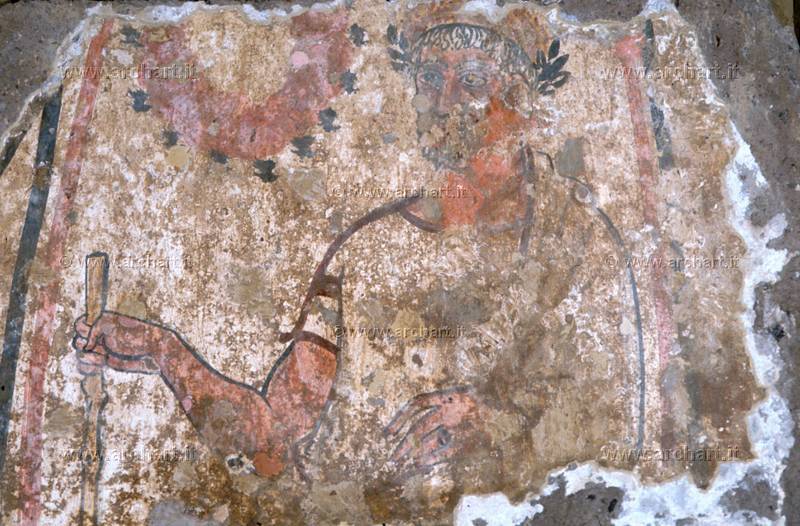 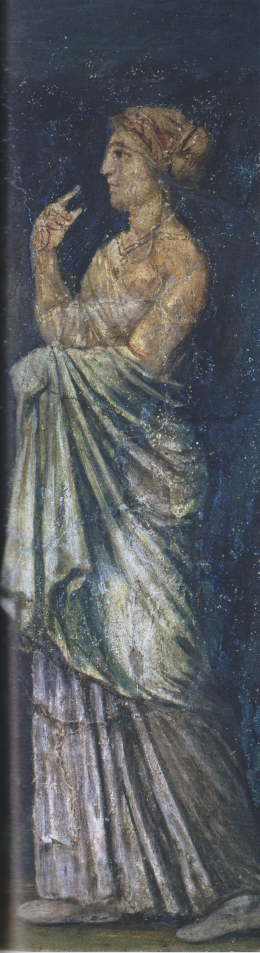 Nascita di Adone, 64-68 circa, affresco dalla Domus Aurea, , Roma, Oxford, Asmoleum Museum
Mitra uccide il toro, fine 3.o sec., marmo, Roma, Museo Nazionale Romano
Sol invictus, 3.o sec., bassorilievo, da Tiro, Beirut, Museo Nazionale